Workshops: Adferd / Oppførsel
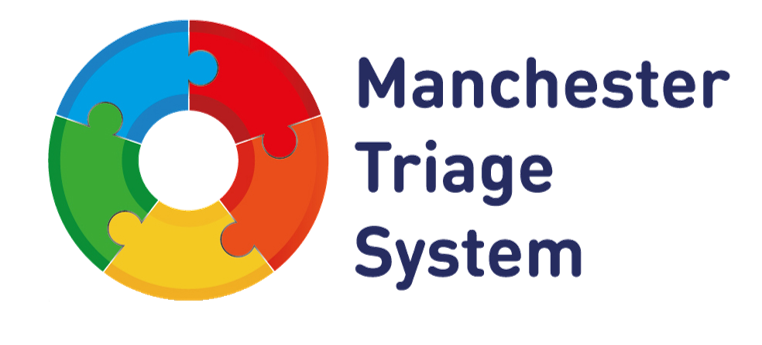 Å gjøre trygge, reproduserbaretriagebeslutninger
Case 1
En 51 år gammel mann kommer til avdelingen med ambulanse. Funnet i veikanten,tilsynelatende intoksikert. Han snøvler. Han har et kjent alkoholmisbruk.

Ingen tydelige tegn på skade
Glukose: 4,3. 
Han er somnolent, men reagerer på tilsnakk.
Han er ikke i stand til å fortelle hva som har skjedd.
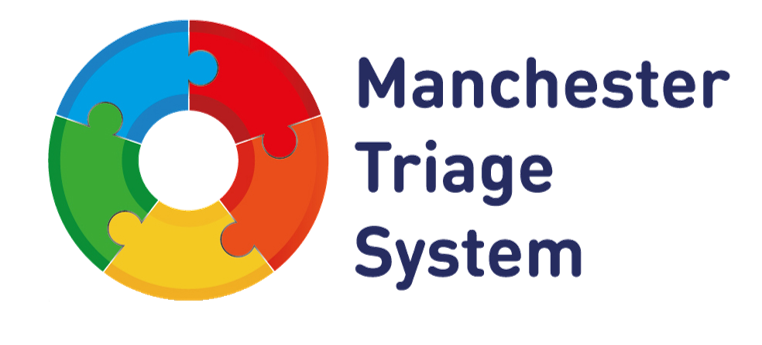 [Speaker Notes: Diskuter hvilket flytskjema som kan benyttes: beruset/illebefinnende?

Mer detaljert informasjon
Diskuter om man har nok informasjon for å gjøre en nøyaktig prioritering av denne pasienten. 
Diskuter: 
hvilke ytterligere spørsmål som må stilles og/eller
hvilke tegn og symptomer som må letes etter og/eller 
fysiologiske målinger som må tas for å sikre nøyaktig prioritering

Diskuter evt:
Blodsukker 4,3

Diskuter denne pasientens hastegrad - oransje
Diskriminator – Endret bevissthetsnivå som ikke alene kan forklares med alkoholinntak/mangelfull sykehistorie

Spesielle hensyn / diskuter viktigheten av:
Diskuter bruk av risk limit i tilfeller som kan eller ikke kan forklares med alkoholinntak alene, samt farene ved å forklare endret bevisthetsnivå med alkoholinntak alene.]
Case 2
En 32 år gammel kvinne er brakt til avdelingen av en venninne. Hun sier svært lite og ser en annen vei. Venninnen sier at hun har prøvd å kutte seg over håndleddene.

Det var betydelig blødning fra høyre håndledd men denne har avtatt etter at venninnen la på trykkbandasje.
Pasienten er tørr og varm i huden. 
VAS:5, stikkende smerter.
Hun sier gjentatte ganger at hun er lei seg og at hun ikke skal skade seg selv igjen og at hun ønsker hjelp.
Hun hulker og ber deg kontakte ektemannen.
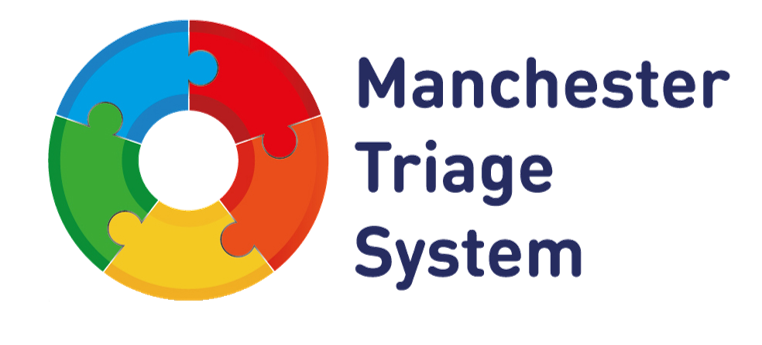 [Speaker Notes: Diskuter hvilket flytskjema som skal benyttes – Selvskading

Mer detaljert informasjon
Diskuter om man har nok informasjon for å gjøre en nøyaktig prioritering av denne pasienten. 
Diskuter: 
hvilke ytterligere spørsmål som må stilles og/eller
hvilke tegn og symptomer som må letes etter og/eller 
fysiologiske målinger som må tas for å sikre nøyaktig prioritering

Diskuter evt:
Diskuter forskjellen på  stor og mindre ukotrollerbar blødning

Diksuter denne pasientens hastegrad - Gul
Diskriminator– Tydelig plaget]
Case 3
En 15 år gammel jente er brakt til avdelingen fra et barnehjem etter å ha drukket 2 munnfuller med blekemiddel.

Hun har kastet opp 3 ganger i løpet av de siste 20 minuttene og sier hun har en brennende følelse bak i svelget.
Hun har hatt overdose med Paracetamol ved to tidligere anledninger.
Hun sier hun er lei av livet og lei av skolen og at hun drakk blekemidlet fordi hun ville dø.
Hun har nå vært på toalettene og lett etter avløpsrens.
Glukose:5,4, Spo2:97%, P:95
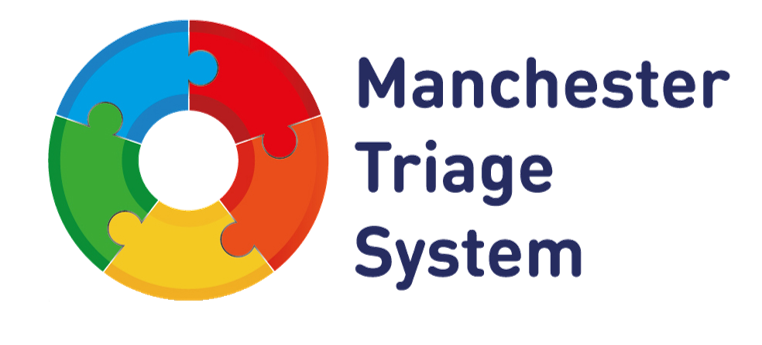 [Speaker Notes: Diskuter hvilket flytskjema som skal benyttes – Overdose og forgiftning/ Selvskading

Mer detaljert informasjon
Diskuter om man har nok informasjon for å gjøre en nøyaktig prioritering av denne pasienten. 
Diskuter: 
hvilke ytterligere spørsmål som må stilles og/eller
hvilke tegn og symptomer som må letes etter og/eller 
fysiologiske målinger som må tas for å sikre nøyaktig prioritering


Diskuter denne pasientens hastegrad - Oransje
Diskriminator– Forgiftning med høy skaderisiko (Overdose og forgiftning)  eller Høy risiko for selvskading (Selvskading)]
Case 4
En 24 år gammel kjent schizofren pasient er brakt til av lokalt politi. Han har oppført seg merkelig.

Han har gitt uttrykk for paranoide ideer der han tror det er et komplott for å forgifte han. Han sa at han vet hvem de er og hvis han treffer dem så ville han drepe dem. Han har prøvd å ta livet av seg selv tidligere, men nevner ikke dette nå.
Pasienten er nå rolig og samarbeidsvillig. Forklarer seg greit. 
Gluk: 5,4
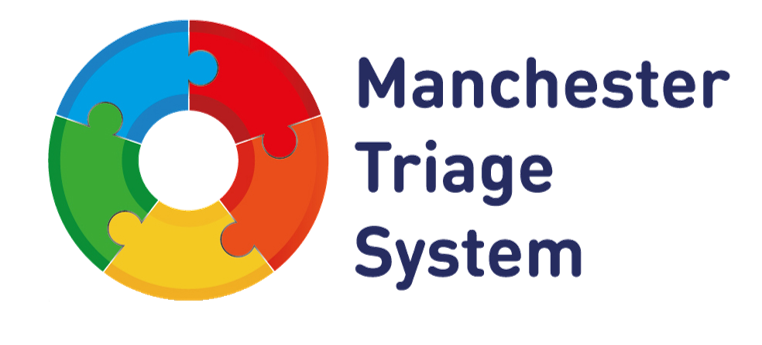 [Speaker Notes: Diskuter hvilket flytskjema som skal benyttes – Psykisk lidelse

Mer detaljert informasjon
Diskuter om man har nok informasjon for å gjøre en nøyaktig prioritering av denne pasienten. 
Diskuter: 
hvilke ytterligere spørsmål som må stilles og/eller
hvilke tegn og symptomer som må letes etter og/eller 
fysiologiske måling som må tas for å sikre nøyaktig prioriterin

Diskuter evt:
Diskuter risikoen for selvskade og skade av andre, om du vurderer risikoen for dette til å være høy eller moderat

Diskuter denne pasientens hastegrad – Gul
Diskriminator – Alvorlig  psykiatrisk sykehistorie

Spesielle hensyn / diskuter viktigheten av:
Du vil kanskje diskutere om det skal brukes andre psykiatriske vurderingsverktøy som oppfølging til den initiale triagevurderingen , noe som kan føre til henvisning til kriseteam eller liknedende tilbud.]
Case 5
En 27 år gammel kvinne er brakt til avdelingen. Hun følges av mannen sin som forteller at hun i løpet av de to siste dagene har løpt rundt i huset og lukket alle vinduer og stengt dører. Hun har helt 6 flasker blekemiddel ned i toalettet og sier gjentatte ganger at hun vil ”antagelig få det nå». Mannen forteller at hun ikke har vært til psykiatrisk behandling før. 

Hun er våken og orientert og nekter for å ha tatt noen som helst slags tabletter eller medisiner. Hun sier at dersom hun hadde hatt noen form for antibiotika så ville hun selvfølgelig tatt disse og at det ville redde henne
Hun uttrykker ingen ønske om å skade andre eller seg selv men fremstår høylytt og er en plage for andre pasienter 
Hun viser ingen tegn på hodeskade og mannen hennes sier at hun fysisk er den samme som ellers.
Glukose: 5,6
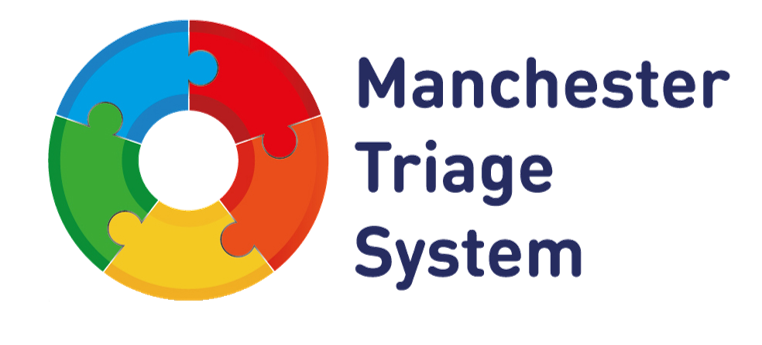 [Speaker Notes: Diskuter hvilket flytskjema som skal benyttes – Underlig  adferd

Mer detaljert informasjon
Diskuter om man har nok informasjon for å gjøre en nøyaktig prioritering av denne pasienten. 
Diskuter: 
hvilke ytterligere spørsmål som må stilles og/eller
hvilke tegn og symptomer som må letes etter og/eller 
fysiologiske målinger som må tas for å sikre nøyaktig prioritering

Diskuter evt:
Hun uttrykker ingen ønske om å skade seg selv eller andre.

Diskuter denne pasientens hastegrad – Gul- Forstyrrende oppførsel 

Spesielle hensyn / diskuter viktigheten av:
Sammenlikn pasientens utfall dersom flytskjemaet psykisk lidelse hadde blitt brukt.]